Некоторые проблемы обеспечения выполнения требований законодательства при проектировании газораспрелительных станций
Главный технолог 
ДОАО «Газпроектинжиниринг», к.т.н. – Варламов Д.Н.
1
Опыт работы ДОАО «Газпроектинжиниринг» по объектам ГРС
2
Проблемы обеспечения выполнения требований законодательства при проектировании ГРС
3
[Speaker Notes: Поменять представление проблем]
Обеспечение защиты персонала от воздействия ударной волны и термического воздействия
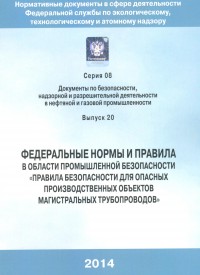 11.  Для площадочных сооружений ОПО МТ необходимо выполнять требования к обеспечению взрывобезопасности согласно подпунктам 3.1 - 3.3, 10.4 и 10.5 ФНиП «Общие правила взрывобезопасности для взрывопожароопасных химических, нефтехимических и нефтеперерабатывающих производств», утвержденных приказом Федеральной службы по экологическому, технологическому и атомному надзору от 11 марта 2013 г. № 96
Требуется защита персонала, постоянно находящегося в помещении управления (операторные), от воздействия ударной волны (травмирования) при возможных аварийных взрывах на технологических объектах с учетом зон разрушения, а также от термического воздействия
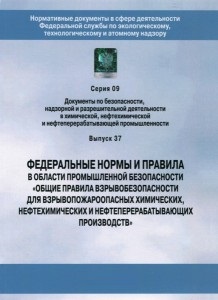 10.4. Для вновь проектируемых взрывопожароопасных и химически опасных производственных объектов должны быть выполнены следующие требования:
- обеспечена защита персонала, постоянно находящегося в помещении управления (операторные), от воздействия ударной волны (травмирования) при возможных аварийных взрывах на технологических объектах с учетом зон разрушения, а также от термического воздействия»
4
Оценка воздействия ударной волны на примере объекта ГРС-7 в г. Саратов
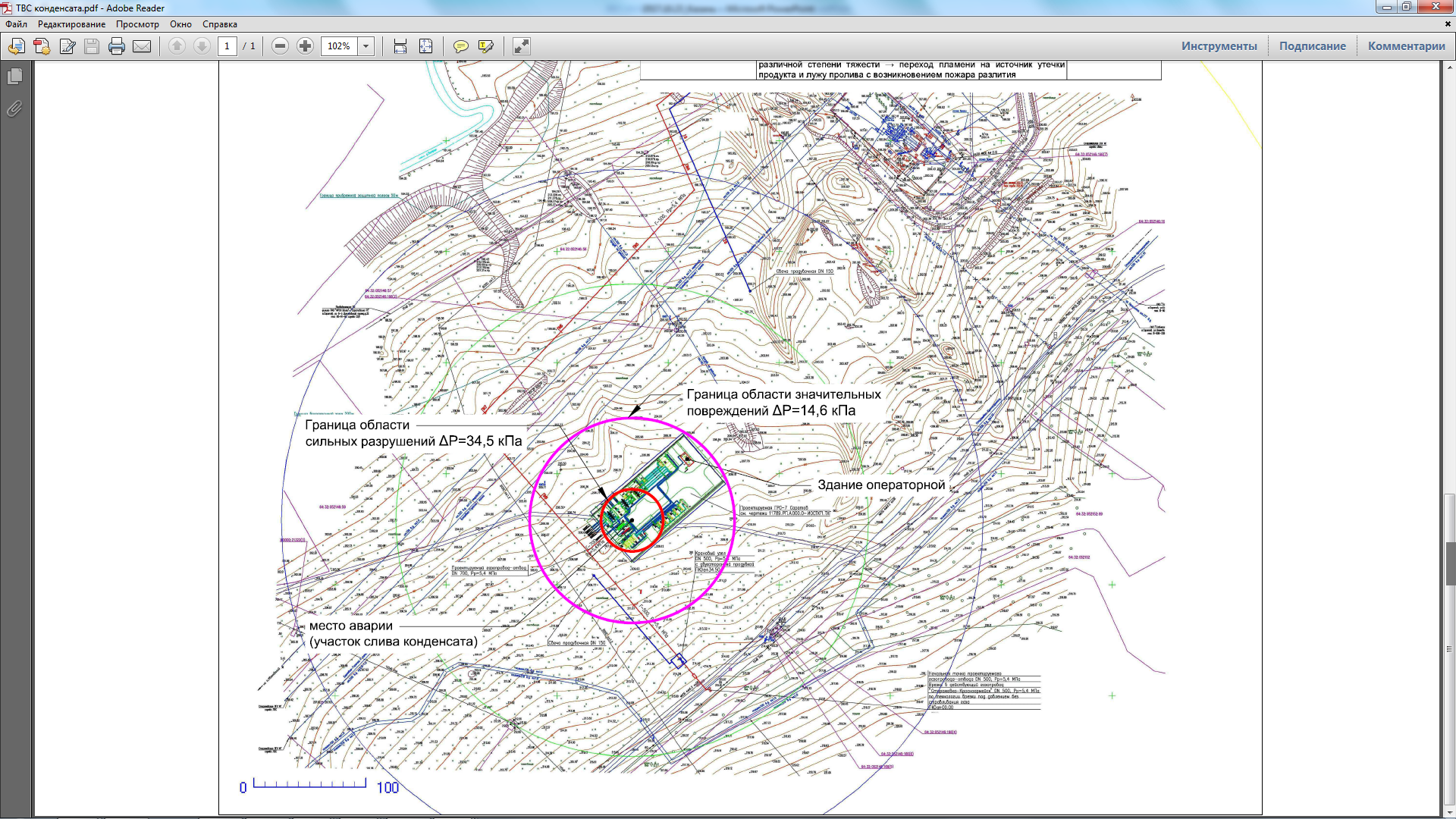 Разрушение перегородок и кровли зданий, повреждение стальных конструкций, каркасов и ферм 

(ФНиП «Общие правила взрывобезопасности для взрывопожароопасных химических, нефтехимических и нефтеперерабатывающих производств», Приложение 3, табл. 2, Классификация зон разрушений
5
Оценка воздействия теплового излучения, при струевом горении природного газа, на примере объекта ГРС-7 в г. Саратов
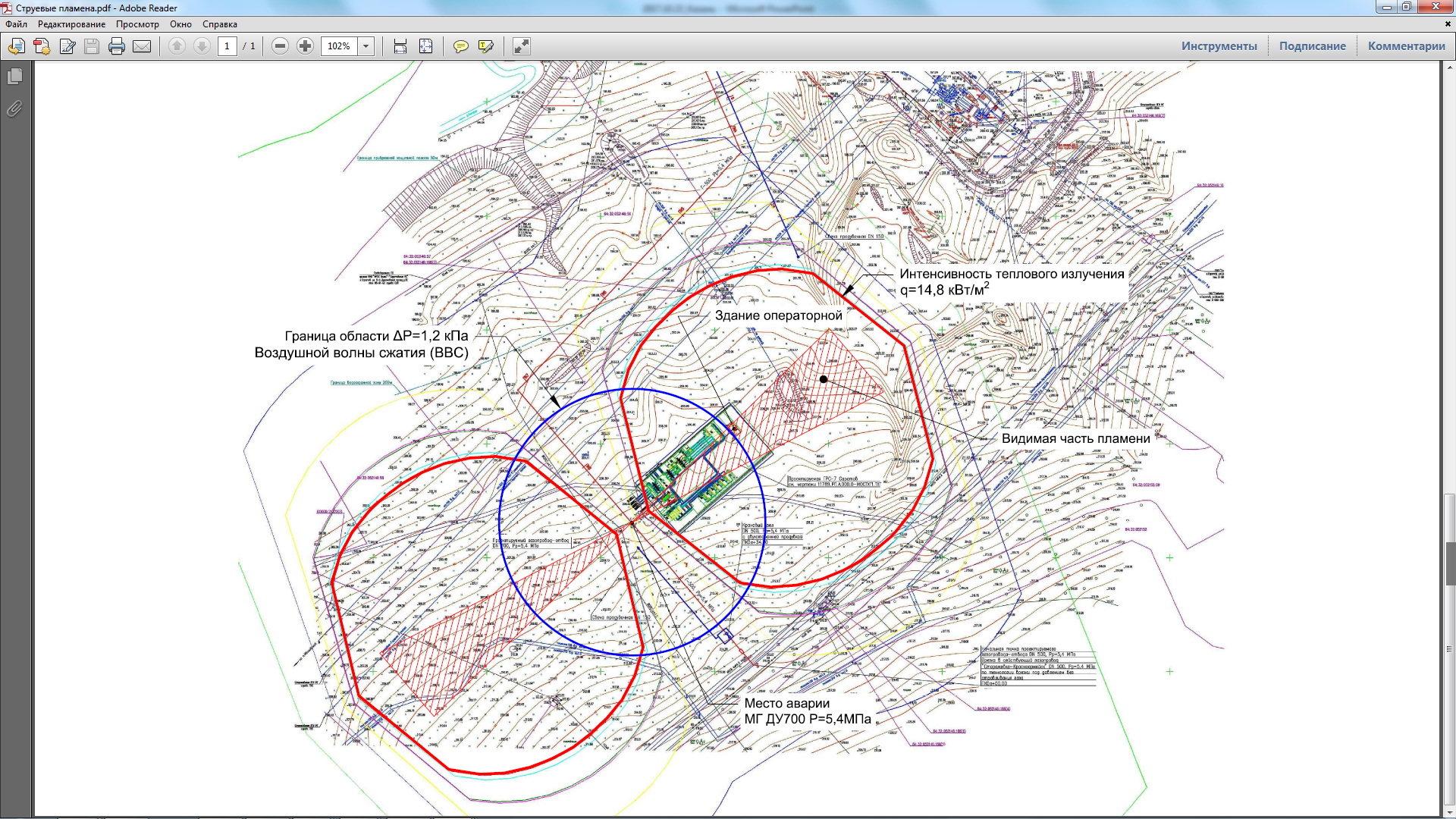 Здание ГРС находится в зоне горения  пламени
6
Решения по обеспечению защиты персонала от воздействия ударной волны или термического воздействия
Решение имеет ряд существенных недостатков, связанных с неудобством эксплуатации и капитальными затратами, поэтому нами не рассматривалось.
Вынести операторную ГРС на безопасное расстояние от возможного источника взрыва (за производственную площадку ГРС)
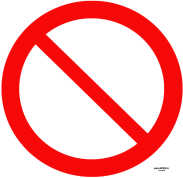 Решение применяется в  нефтегазоперерабатывающей промышленности. Нами не рассматривалось из-за высоких капитальных затрат по сравнению с традиционно   применяемыми решениями на ГРС
Запроектировать операторную ГРС во взрывоустойчивом исполнении или бункерного типа под земле
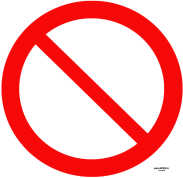 Запроектировать ГРС  в соответствии с  требованиями разработанного обоснования безопасности опасного производственного объекта
Применение данного решения может быть рассмотрено в отдельных случаях, но приведет к удорожанию стоимости строительства  по сравнению с  традиционно применяемыми решениями на ГРС
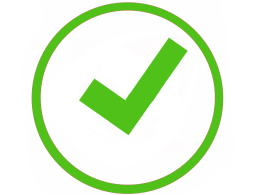 Использовать результаты расчета количественного риска взрыва и вероятностный критерий для обоснования отсутствия необходимости применять требования по взрывоустойчивости к проектируемой ГРС (Руководство по безопасности «Методы обоснования взрывоустойчивости зданий и сооружений при взрывах топливно-воздушных смесей на опасных производственных объектах»)
Решение наиболее оптимальное так как не приводит к удорожанию стоимости строительства и не приводит изменению отработанных технических решений. Данное решение нами было применено.
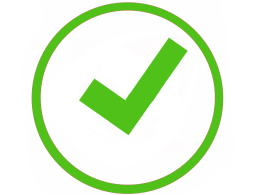 7
Потенциальный риск разрушения здания операторной ГРС от воздействия ударной волны или термического воздействия
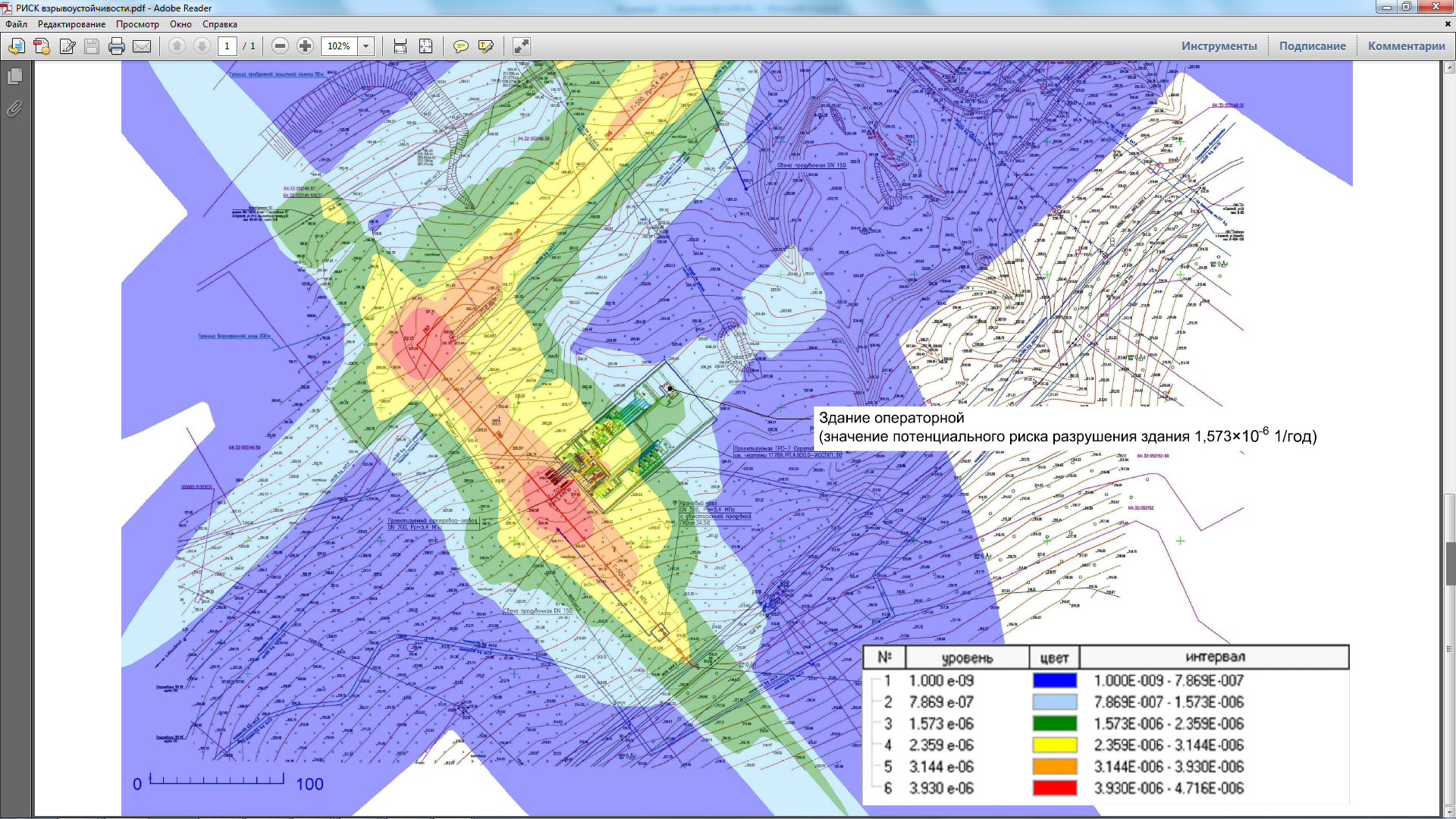 Допустимая величина вероятностного критерия (Rдоп) в год не должна превышать 0,0001
8
Требования Федеральных законов
п. 10,  приложения 2 к Федеральному закону N 116-ФЗ «О промышленной безопасности опасных производственных объектов»

«Класс опасности ГРС присваивается по наиболее опасному критерию указанному в п. 1 – 9,  приложения 2, ФЗ-116» (Как правило II класс опасности)
Объект II класса опасности
п.п 1.11(а),  ст. 48.1, ФЗ-190 «Градостроительный кодекс РФ»

«К особо опасным и технически сложным объектам относятся опасные производственные объекты I и II классов опасности, на которых получаются, используются, перерабатываются, образуются, хранятся, транспортируются, уничтожаются опасные вещества»
Объект особо опасный и технически сложный
п. 8,  ст. 4, ФЗ-384 «Технический регламент о безопасности зданий и сооружений»

«К зданиям и сооружениям повышенного уровня ответственности относятся здания и сооружения, отнесенные в соответствии с Градостроительным кодексом Российской Федерации к особо опасным, технически сложным или уникальным объектам»
Объект повышенного уровня ответственности
9
Требование, регламентирующее выполнение расчета на прогрессирующее обрушение
п. 5.1 СП 56.13330.2011 «Производственные здания» (включен в Перечень утв. Постановлением Правительства РФ от 26.12.2014 №1521)
 «….Строительные конструкции должны обладать долговечностью и надежностью с учетом возможных опасных воздействий, а также устойчивостью к прогрессирующему обрушению, подтвержденных соответствующими расчетами…»
Требования обязательны для применения на всех этапах создания и эксплуатации производственных и лабораторных помещений, мастерских (класс пожарной опасности Ф5.1), а также складских зданий и помещений, предназначенных для хранения веществ, материалов, продукции и сырья (грузов) (класс пожарной опасности Ф5.2), в том числе встроенных в здания другой функциональной пожарной опасности.

п. 5.2.6 ГОСТ 27751-2014 «Надежность строительных конструкций и оснований. Основные положения»
«…  расчет на прогрессирующее обрушение проводится для зданий и сооружений класса КС-3 (повышенный уровень ответственности), а также зданий и сооружений класса КС-2 (нормальный уровень ответственности) с массовым нахождением людей»
Ч. 8 ст. 6 Федерального закона №384-ФЗ «В случае, если для подготовки проектной документации требуется отступление от требований, установленных включенными в указанный в части 1 настоящей статьи перечень национальными стандартами и сводами правил, недостаточно требований к надежности и безопасности, установленных указанными стандартами и сводами правил, или такие требования не установлены, подготовка проектной документации и строительство здания или сооружения осуществляются в соответствии со специальными техническими условиями, разрабатываемыми и согласовываемыми в порядке, установленном уполномоченным федеральным органом исполнительной власти»
10
Предложения по внесению поправок в законодательство, касающееся выполнения требования п. 5.1 СП 56.13330.2011
11
Выводы и предложения
12
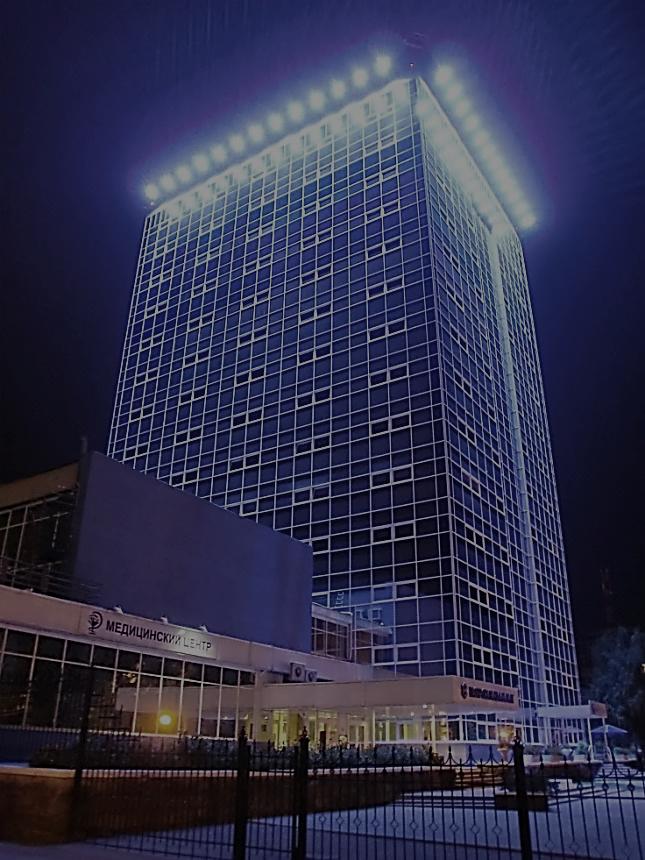 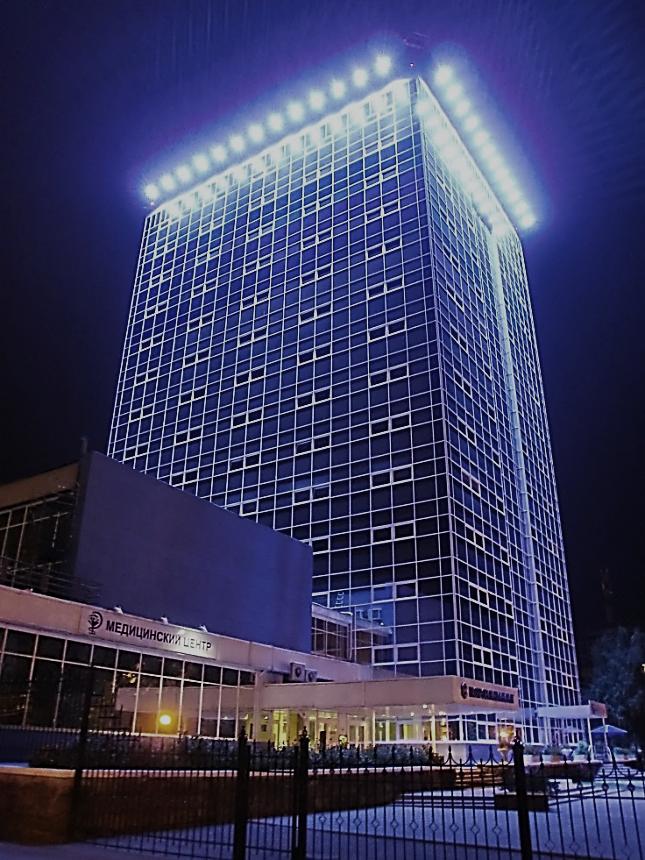 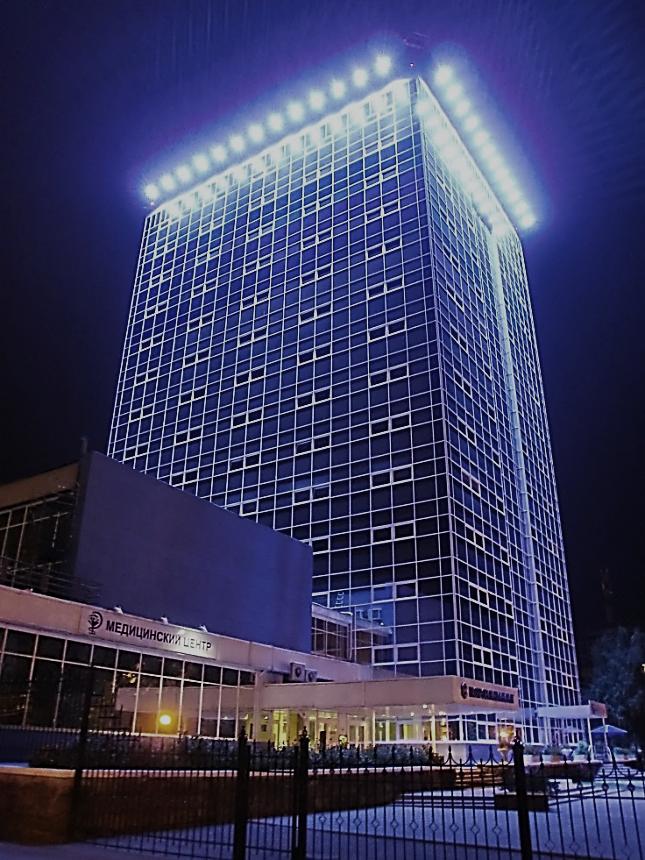 СПАСИБО ЗА ВНИМАНИЕ!
ДОАО «Газпроектинжиниринг»
г. Воронеж, Ленинский проспект,119
+7 (473) 226-34-45
www.gasp.ru
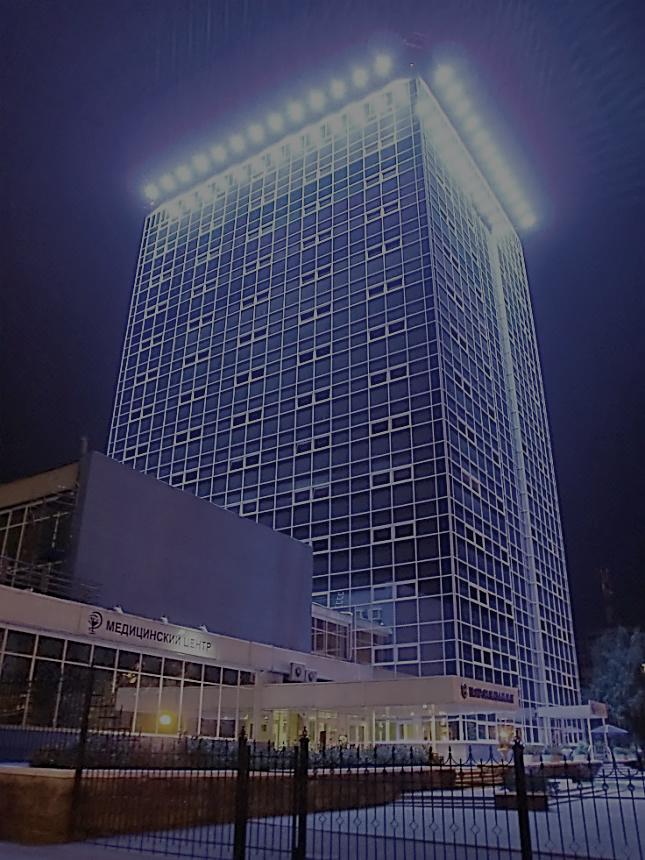 13